Put Company Name and Logo here
1
[Speaker Notes: Please enter all information within the <>
Core Business Areas/Focus:  
Identify category:  PROTECTION OR MEDICAL OR SENSORS; or indicate a combination
list those that you wish to share and that are ideally relevant to the medical countermeasure and/or counter WMD technologies
R&D Highlights/Projects/Technical Expertise:  Provide highlights of R&D with particular emphasis on projects related to OTA/Consortium funded efforts. 
Desired Teaming Areas:  List areas you wish to consider teaming partners and/or areas that you would like to team with others]
Rhodium Scientific, LLC
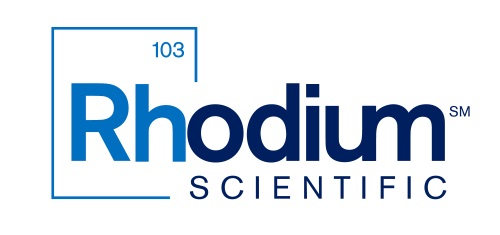 2
[Speaker Notes: Please enter all information within the <>
Member Capabilities:  
Identify category:  PROTECTION; or SENSORS; or RELATED SERVICES
list those that you wish to share and that are ideally relevant to the CWMD OTA scope
CWMD Projects/Other Efforts:  list any awarded CWMD consortium projects or other CWMD relevant awarded efforts
Desired Teaming Areas:  list areas you wish to team in]